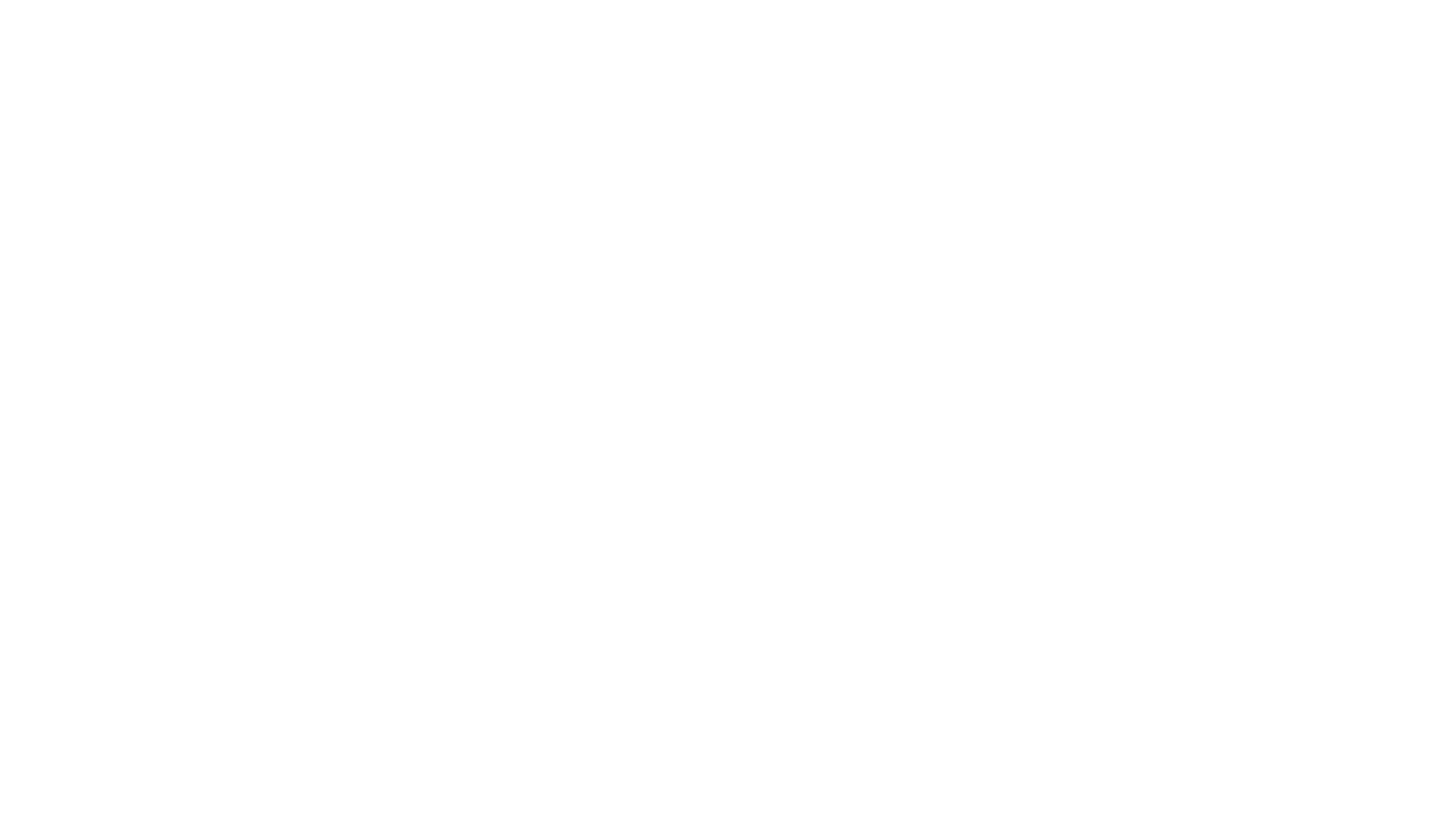 Introduction to the Old Testament:
Session 5
Deuteronomy and Joshua
Bible Project: Overview of Deuteronomy
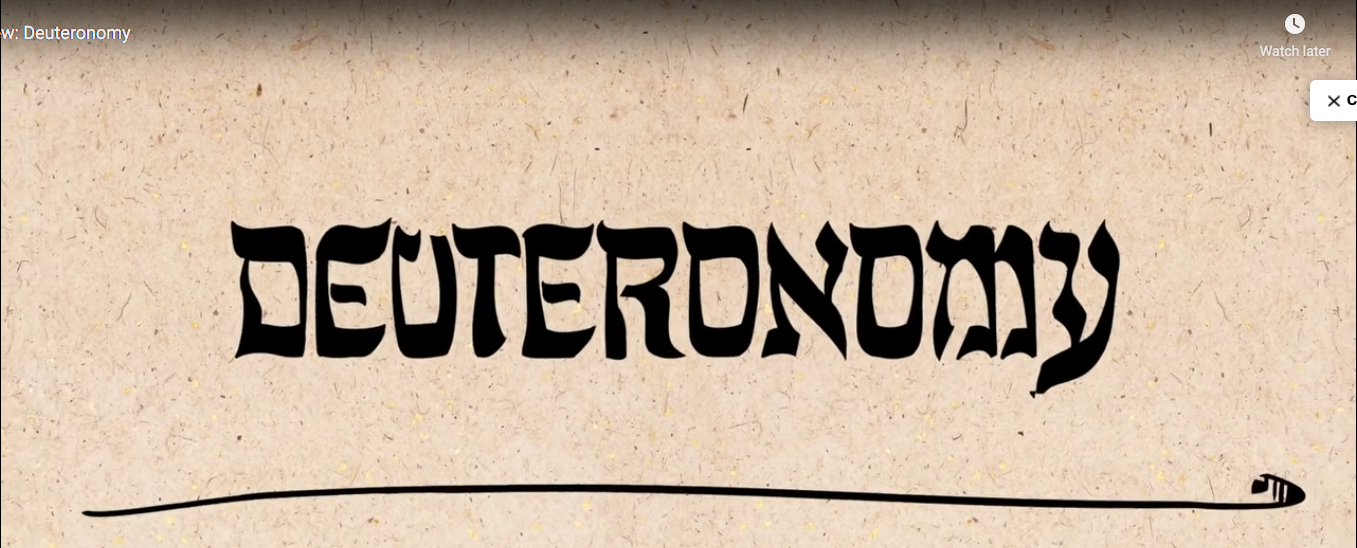 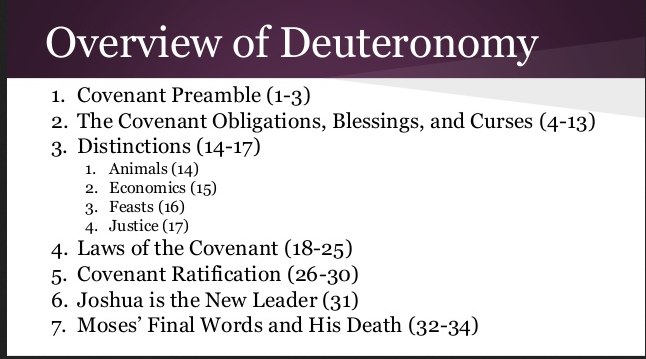 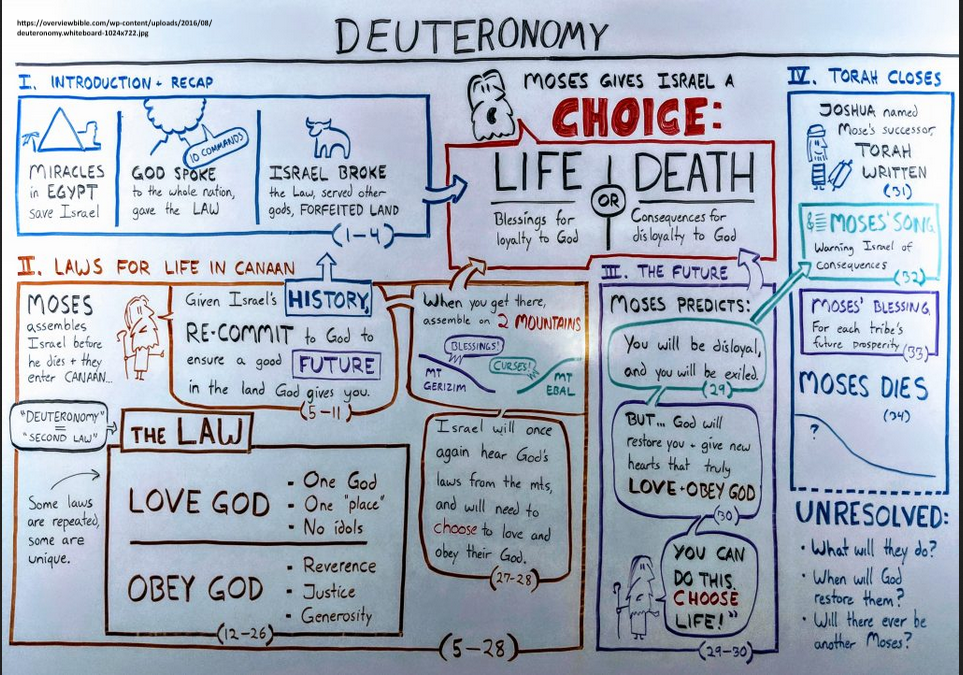 Detailed Structure of Deuteronomy
Themes of Deuteronomy
Reform – sacrifices only at Jerusalem
Greater abstraction of Deity (not present in temple)
Ethical issues
Transgenerational covenant
Love – Yahweh’s gracious & undeserved love
The chosen people – holy, dedicated to Yahweh
Divine providence – but unfulfilled
Bible Project: Overview of Joshua
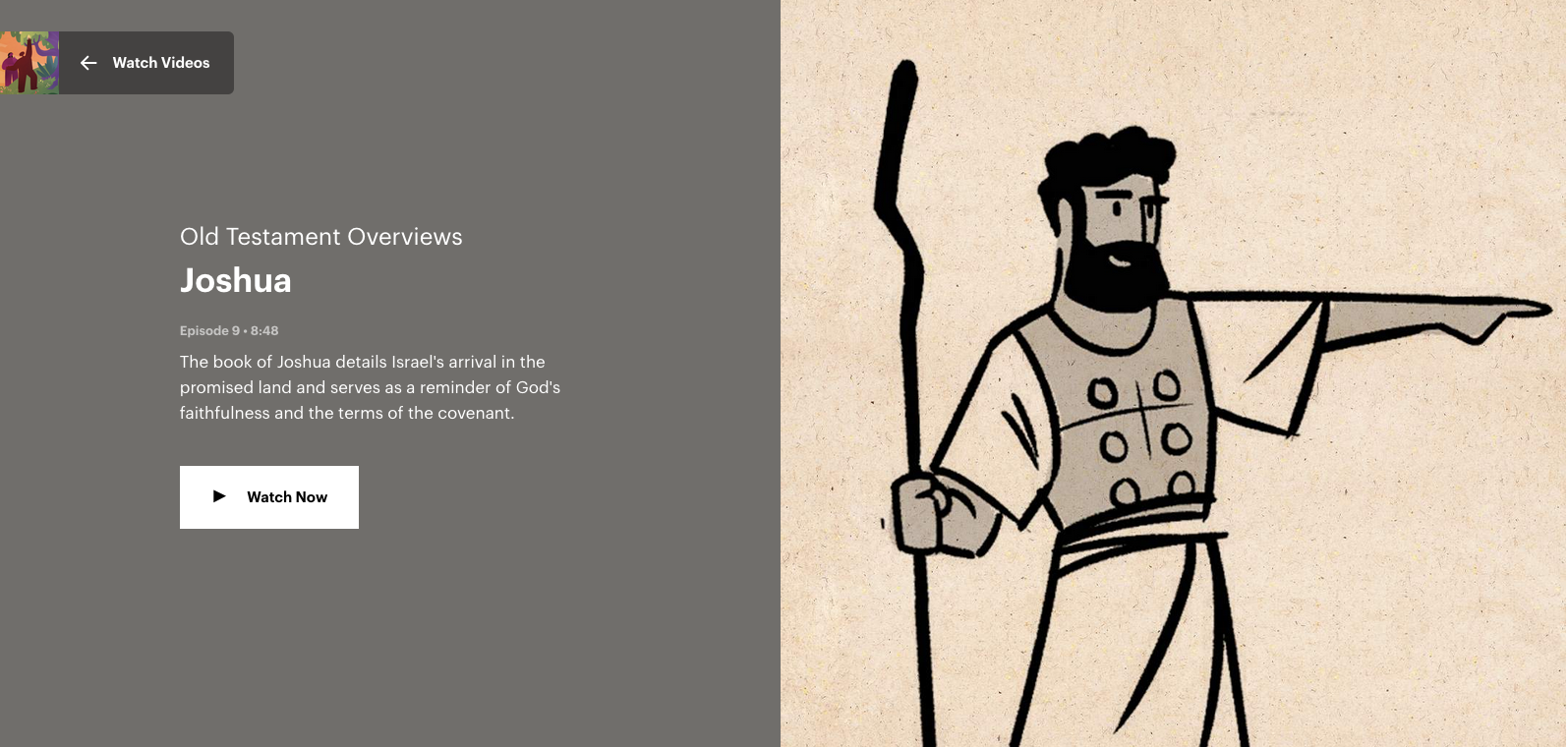 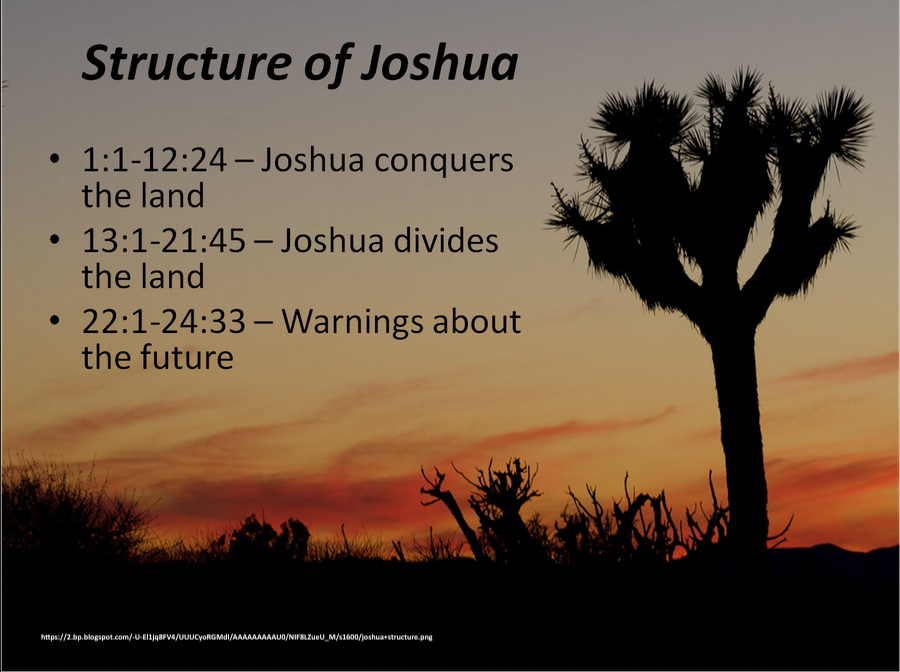 Brief Structure of Joshua
Three Theories of How Israel Developed
Immigration 
Israelites occupied the central highlands then took control of the plains 
inconsistent with archaeology
Revolt 
Israel began as a social revolution within Cannanite society
more consistent with archaeology
Gradual Emergence 
Israelites were Cannanites who developed a separate identity
settled increasingly in central highlands